Nathalie à Paris
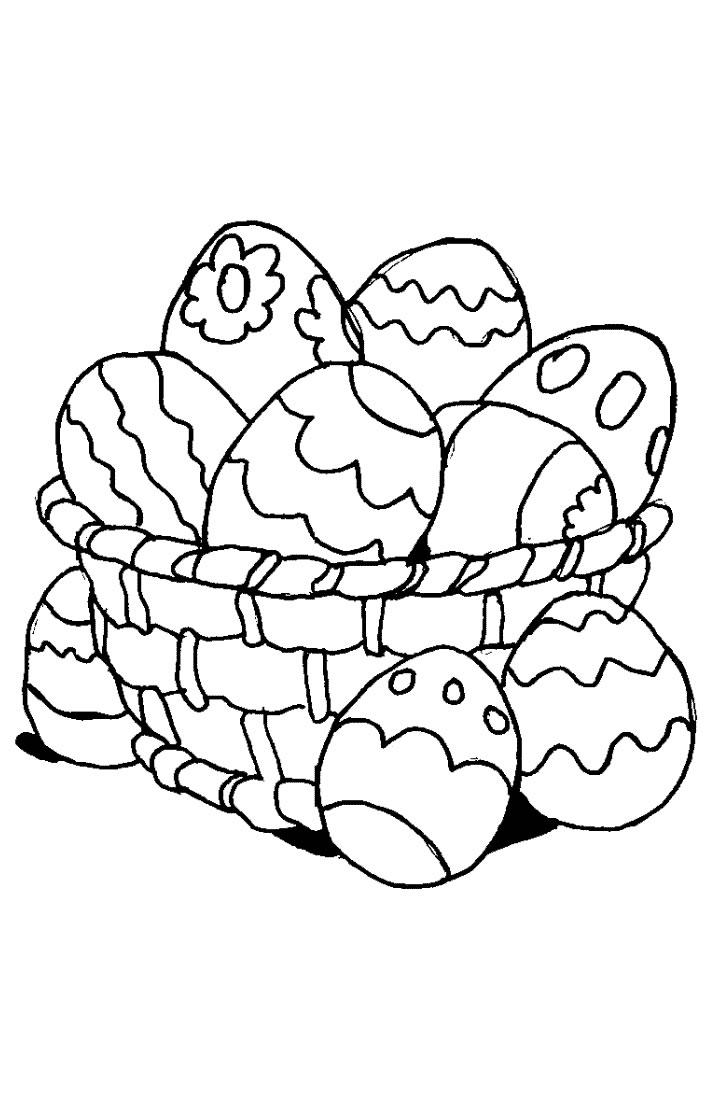 Pour le week-end de
          Nathalie et son amie



vont visiter
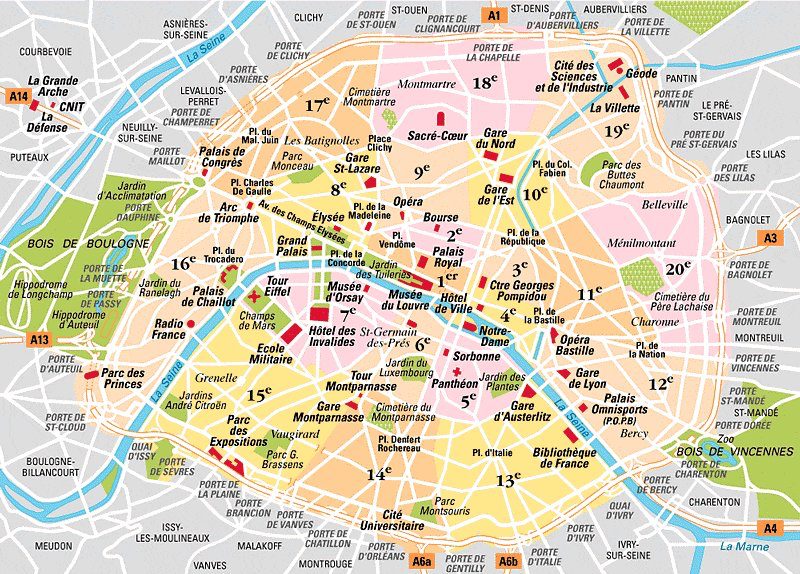 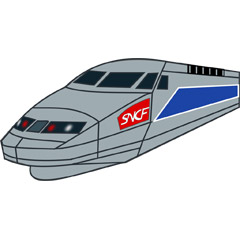 Elles prennent le                                  





en gare de  Toulouse à                      .
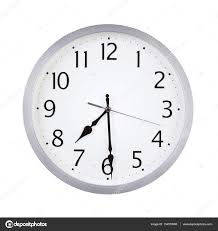 Nathalie a réservé une

  à l’ 





       sur les bords de la
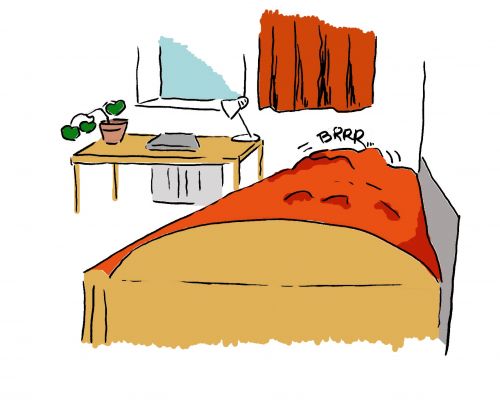 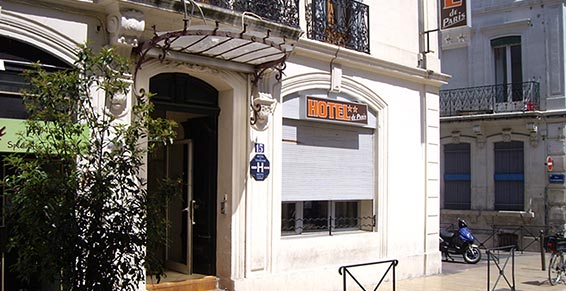 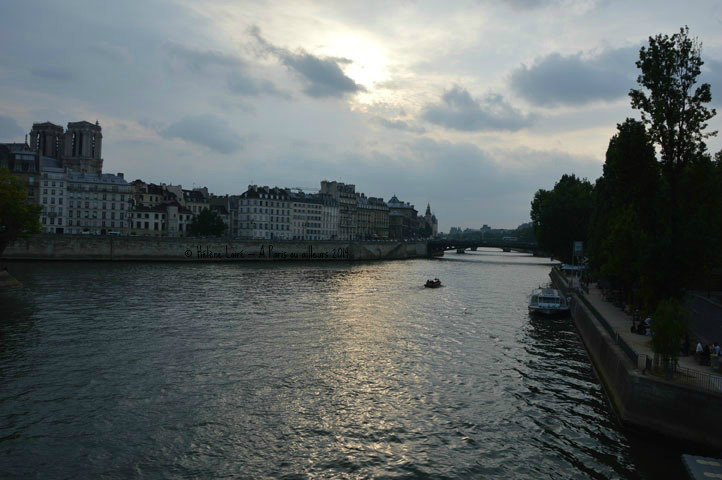 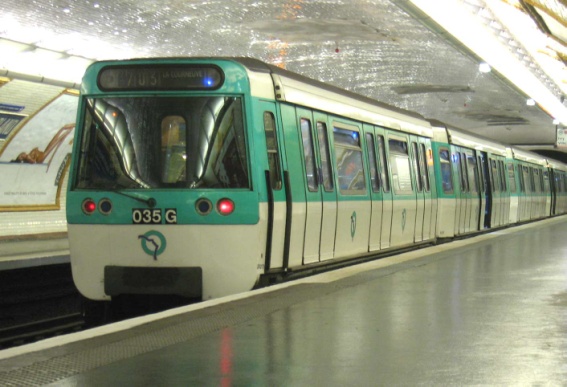 Elles s’y rendent en                       




        et descendent à la station St Michel.
Nathalie s’installe et défait sa






                                                      .
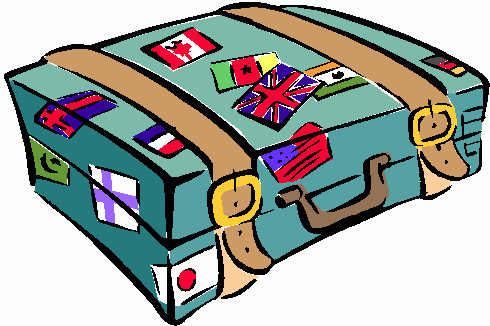 Ensuite les deux amies partent

se                                      dans  les                



de la capitale.
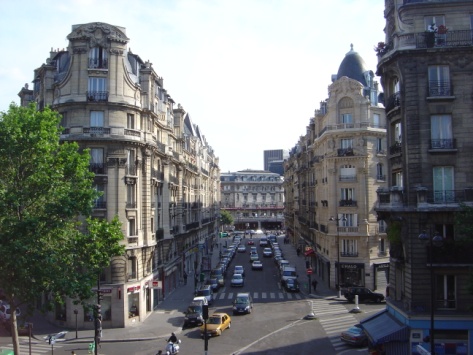 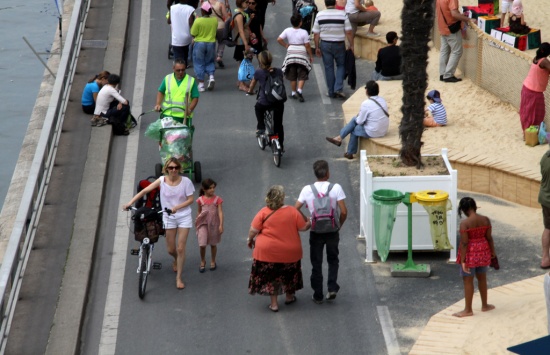 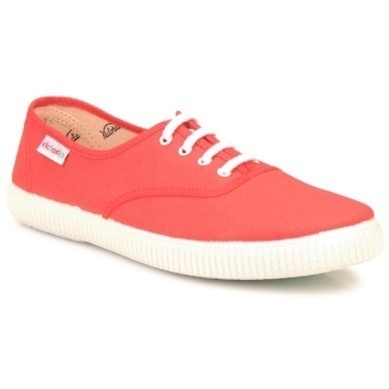 Elles ont mis de bonnes



pour  ne pas avoir mal aux                 .
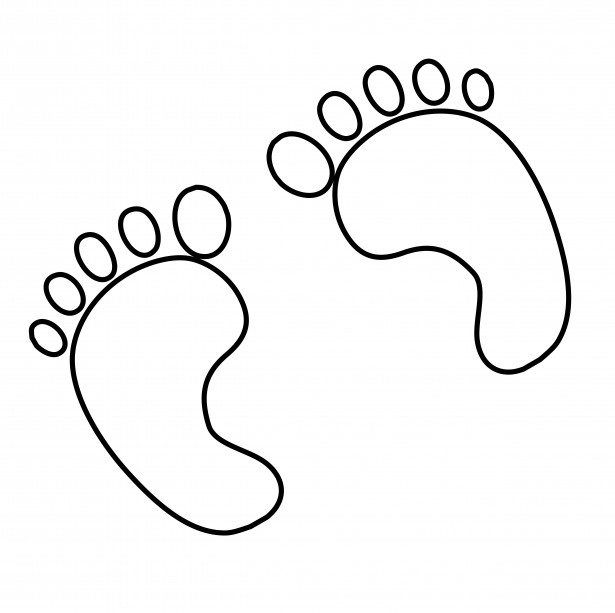 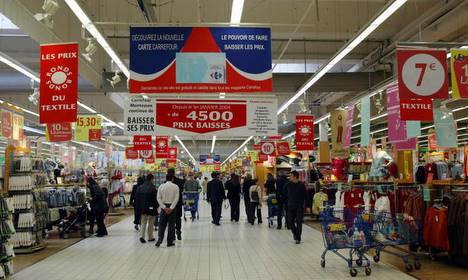 Il y a beaucoup de




 	  dans les
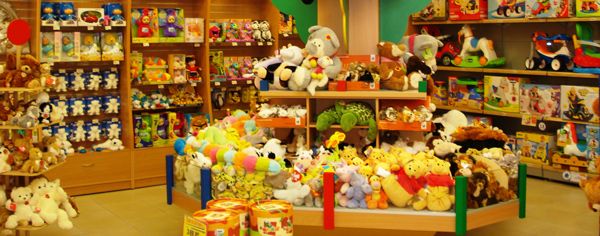 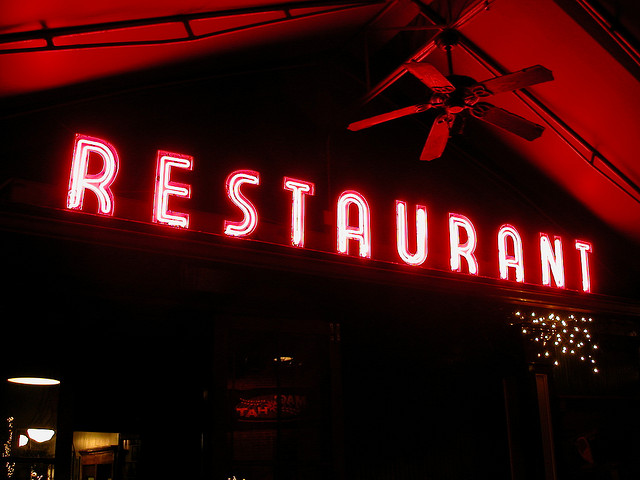 Elles dînent dans un bon


dans le quartier de                            .
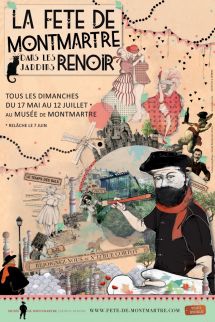 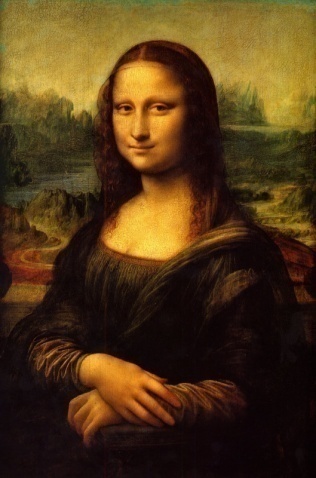 Le lendemain, elles vont visiter le
Musée du Louvre et vont admirer la                  

et de nombreux

                                                 .
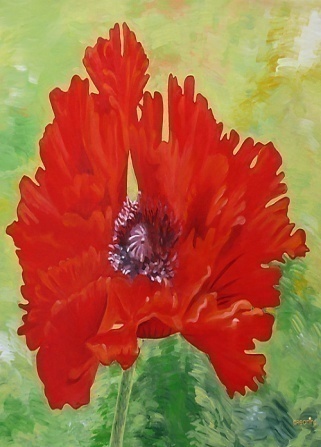 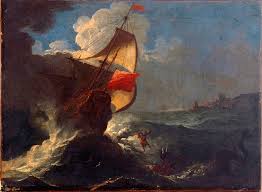 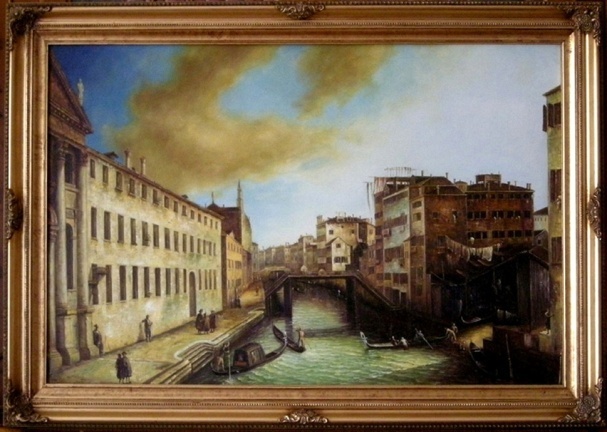 En sortant du musée, elles sont
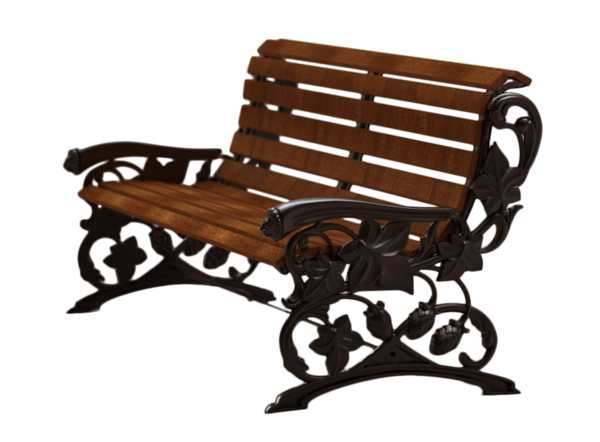 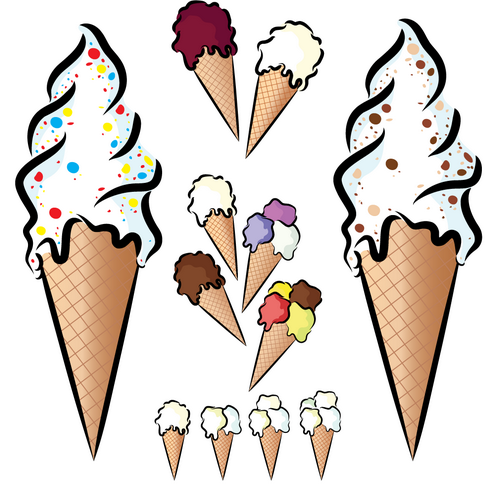 Elles vont manger une  …
          
                   

                     au
…
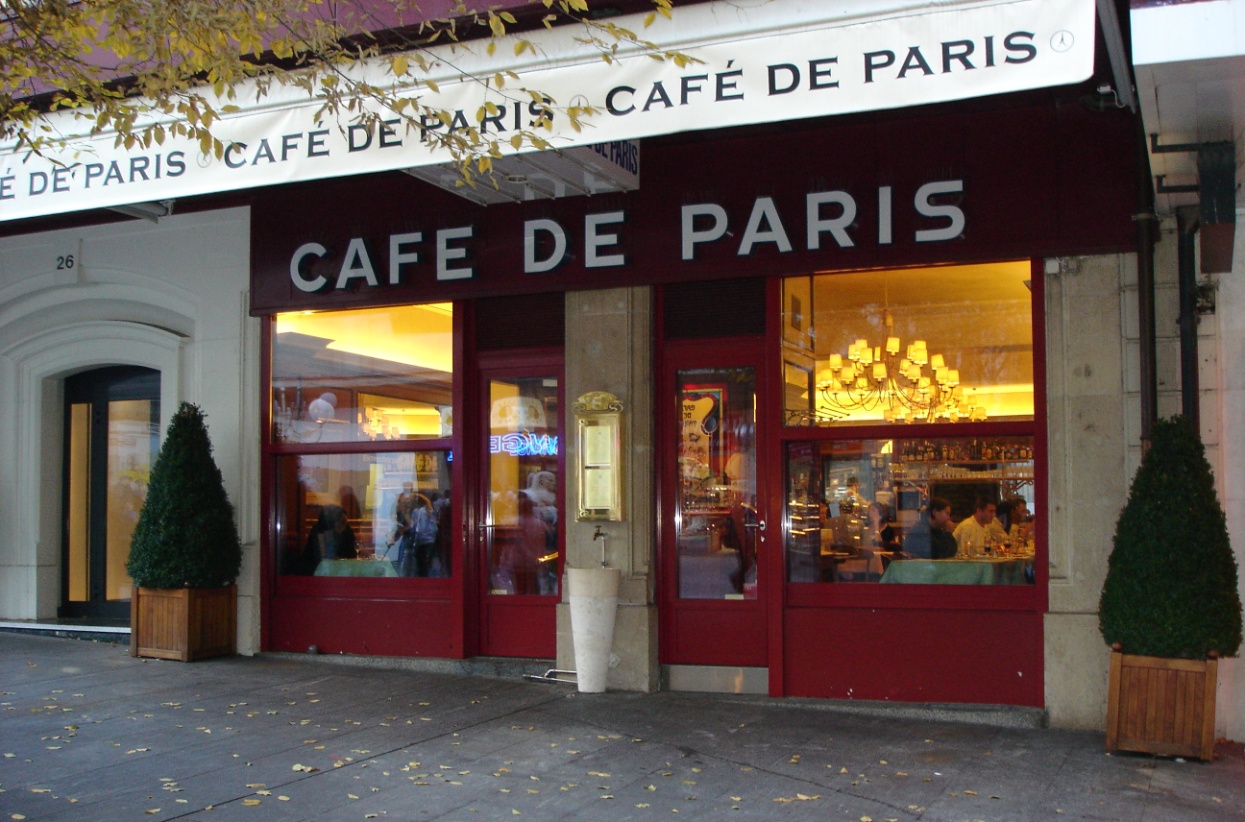 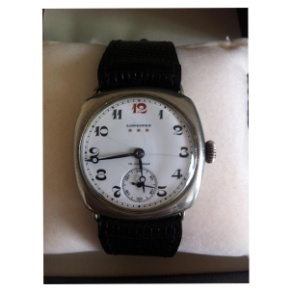 Vers                  elles montent 
                                   dans un                          . 


Elles passent devant           
...                                                et la
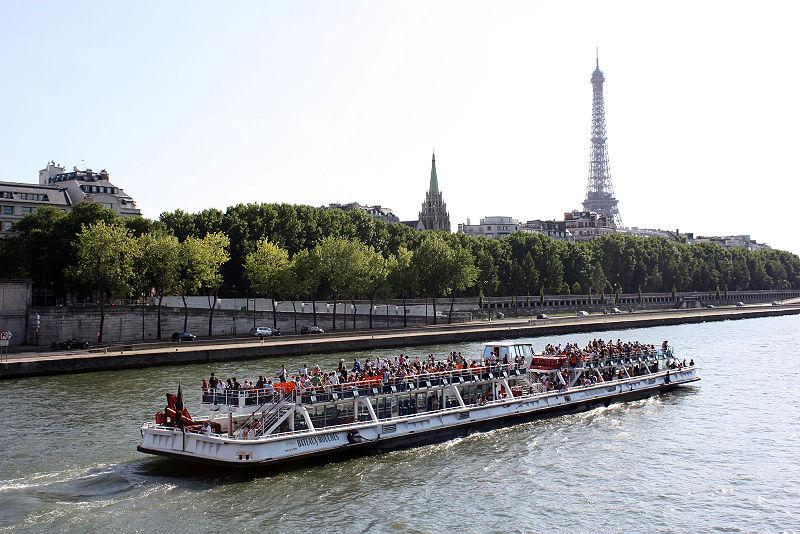 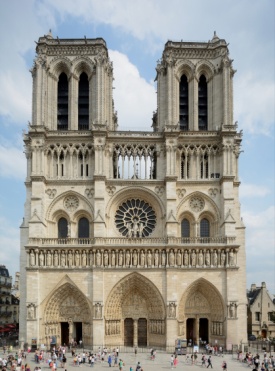 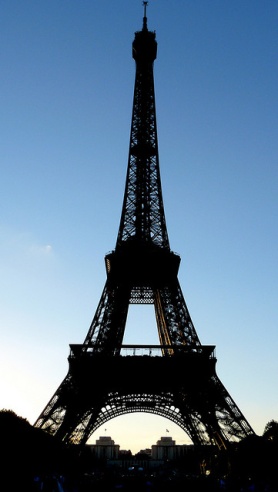 Après une bonne                              
…
de sommeil, 


Nathalie et  son amie 
prennent un copieux                      .                                                             
…
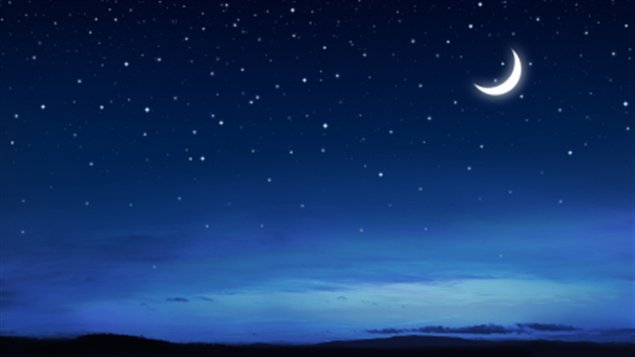 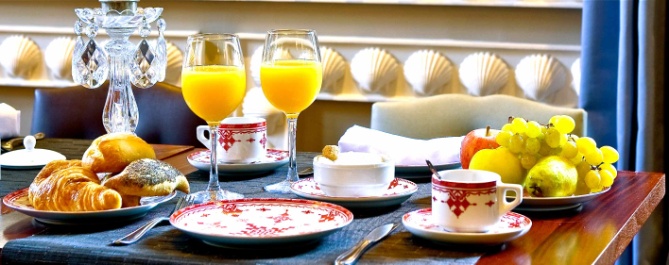 Elles ont choisi d’aller se promener

         sur les                    


et de monter en haut 

             de l’                        .
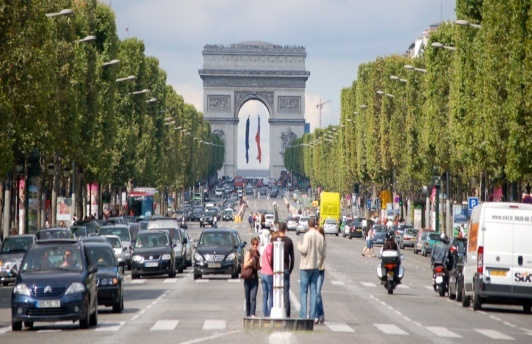 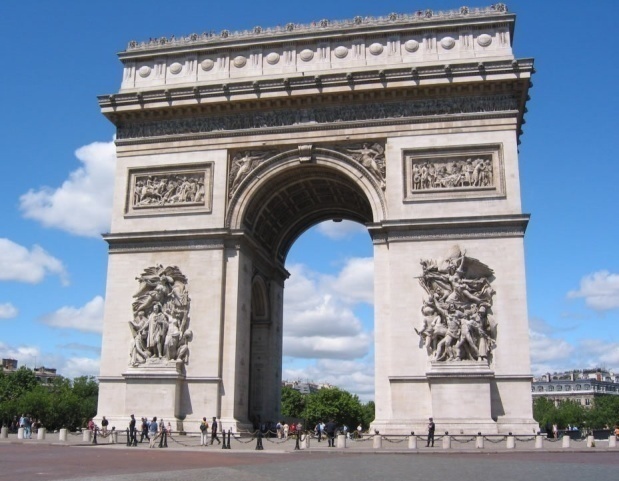 Elles déjeunent dans le quartier de

      St Germain des                                   .
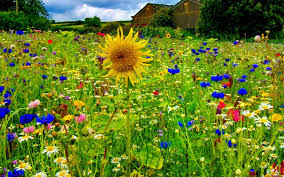 Mais il faut penser au

    
   leur 



les attend à la
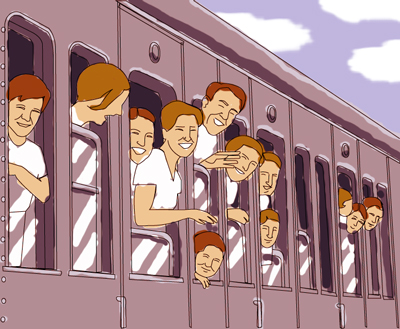 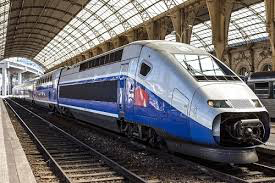 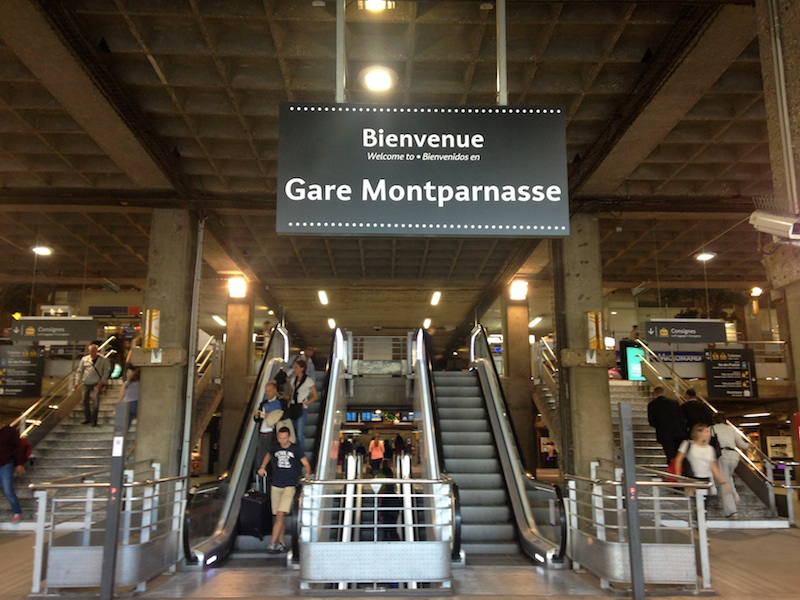